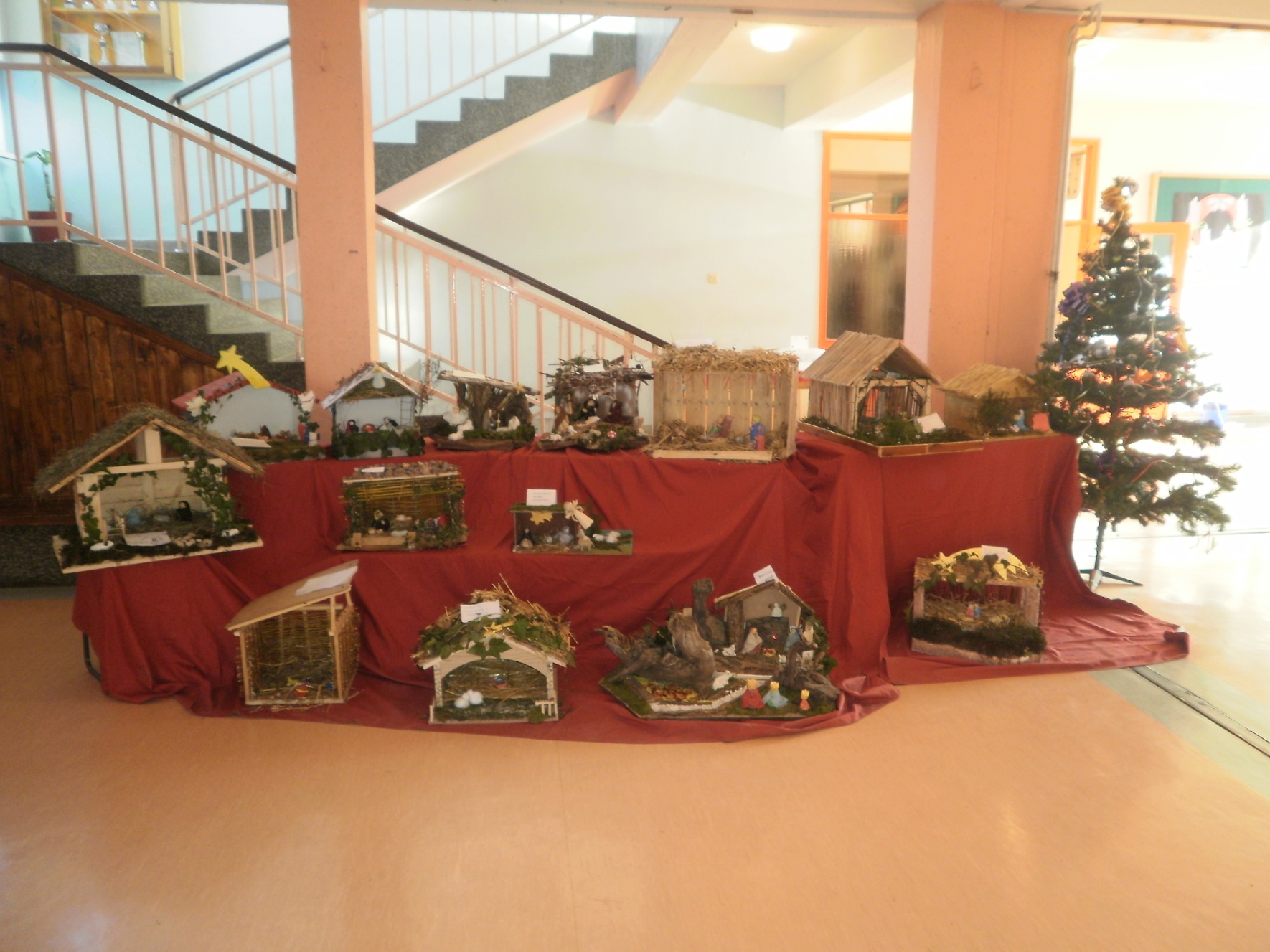 JASLICE 2011.
Pregled svih jaslica kao i njihovih stvaratelja
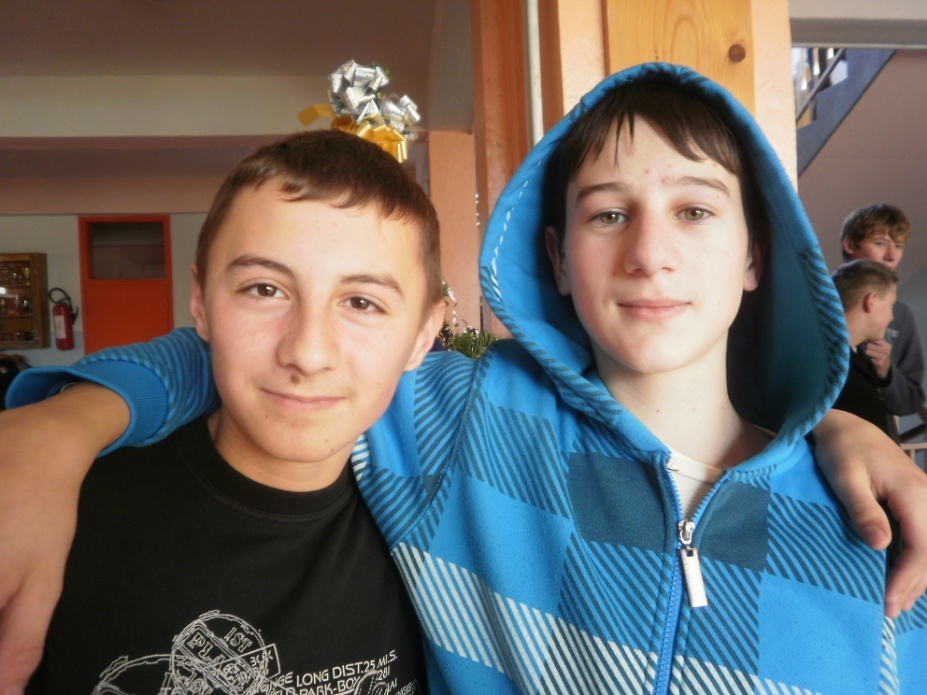 ROBERT KLIČEK I VLADIMIR PAVLUŠEC
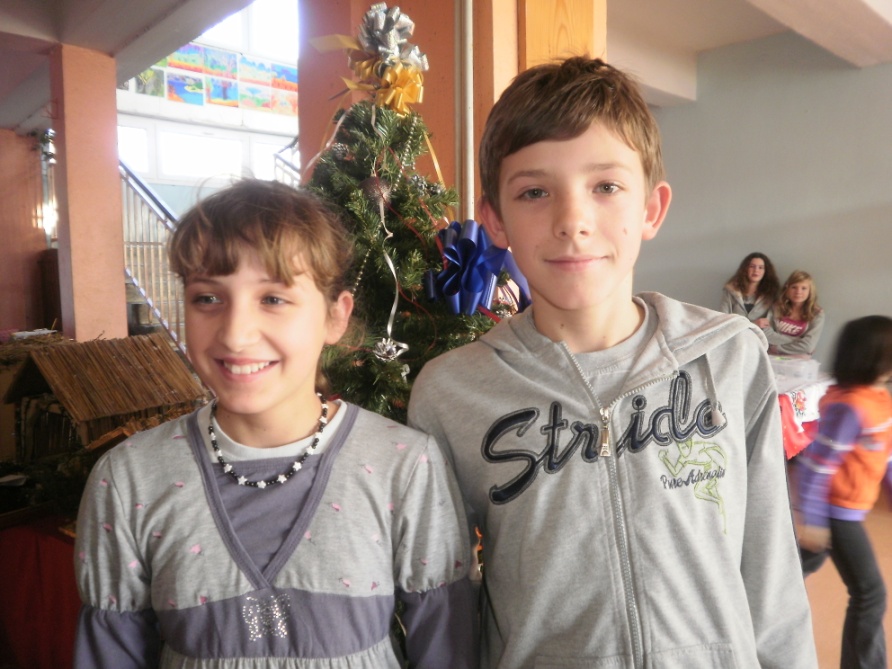 Mateja ban, kristijan ban i ivan kontrec
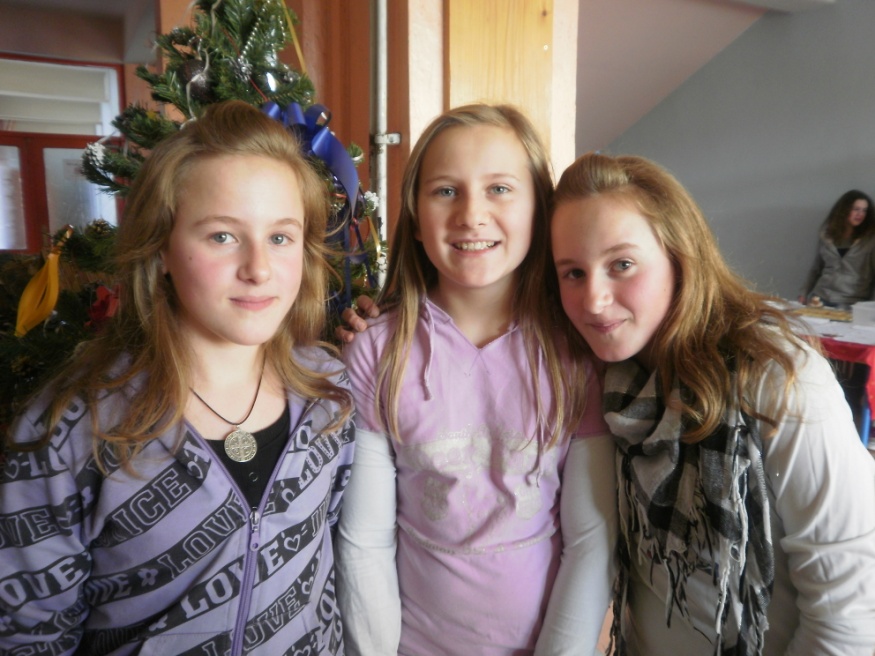 Ana žlender, valentina i martina špoljar
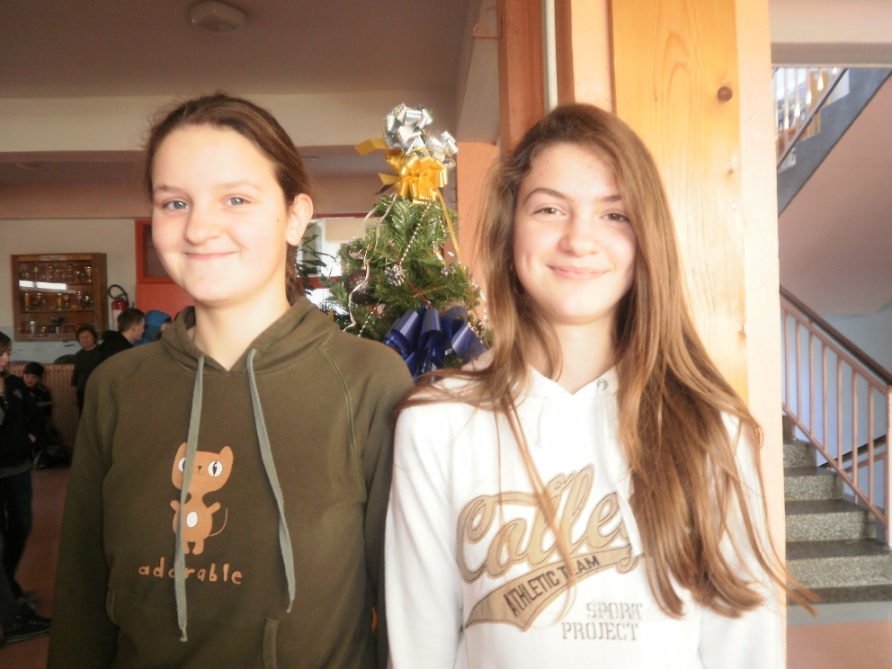 Helena i lucija fureš
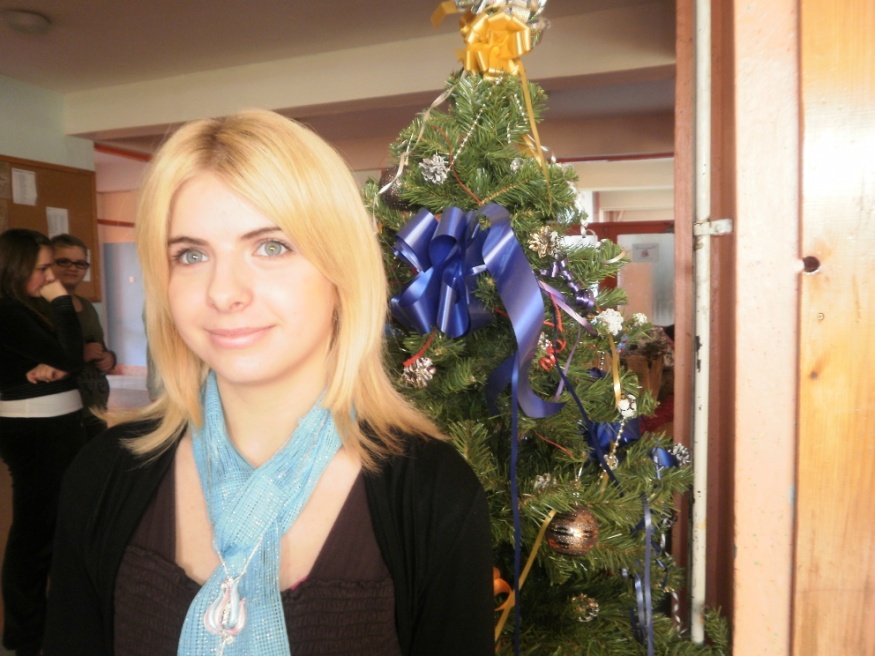 Elizabeta vutmej
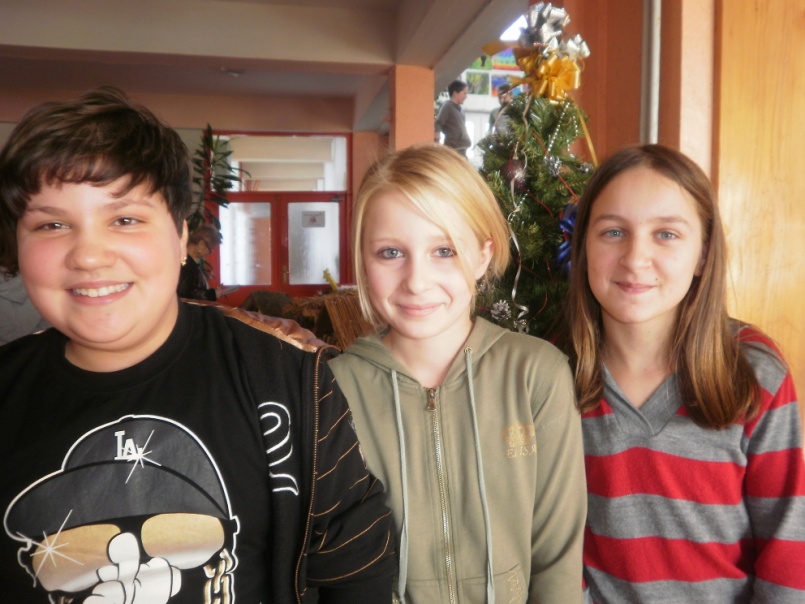 Iva hršak, mihaela grah i eva filija
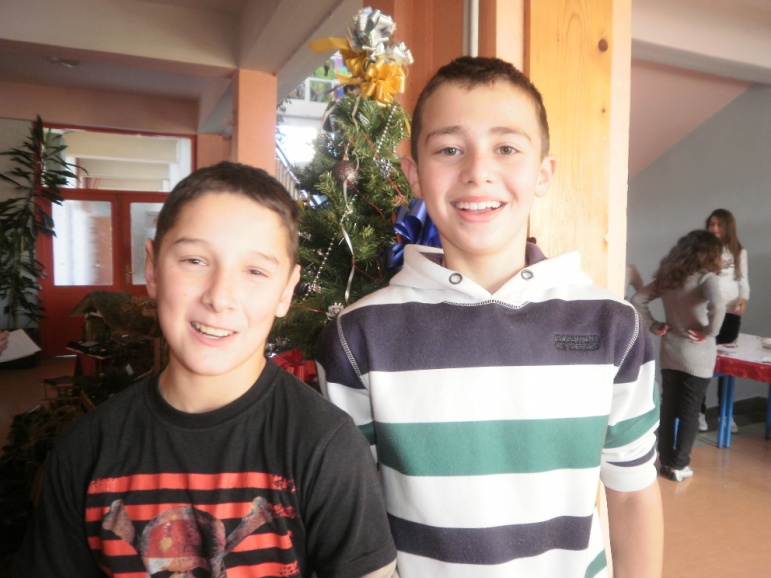 Filip matas, eduard kahlina
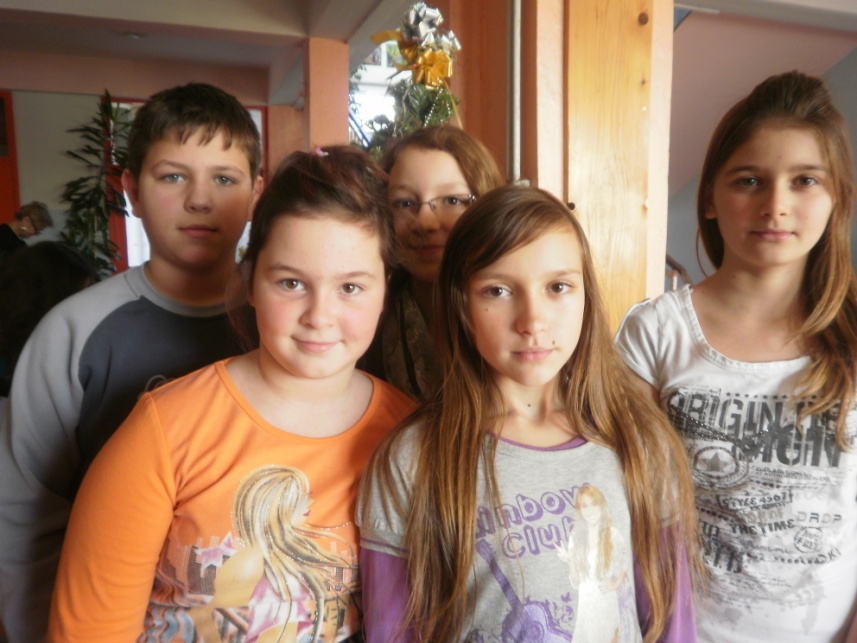 Nika horvat, katarina kukolja, martina šilipetar, natalija petek, dalibor fijolić
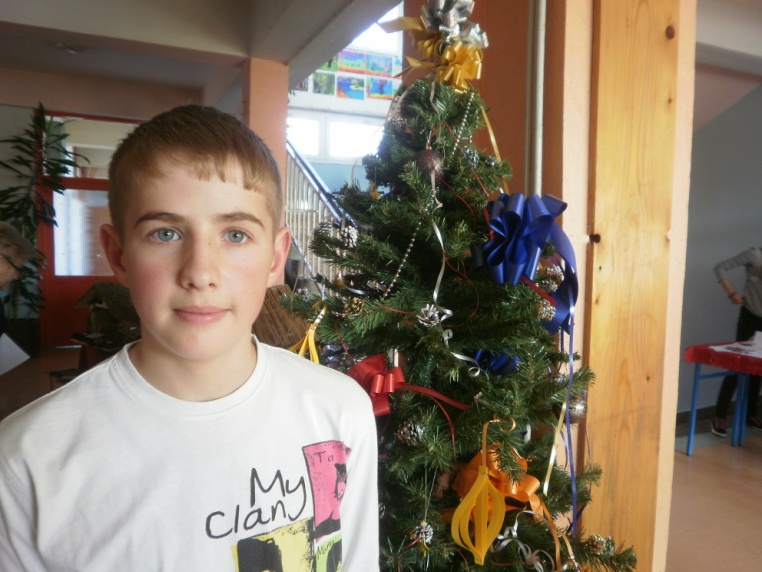 Mirko vutmej
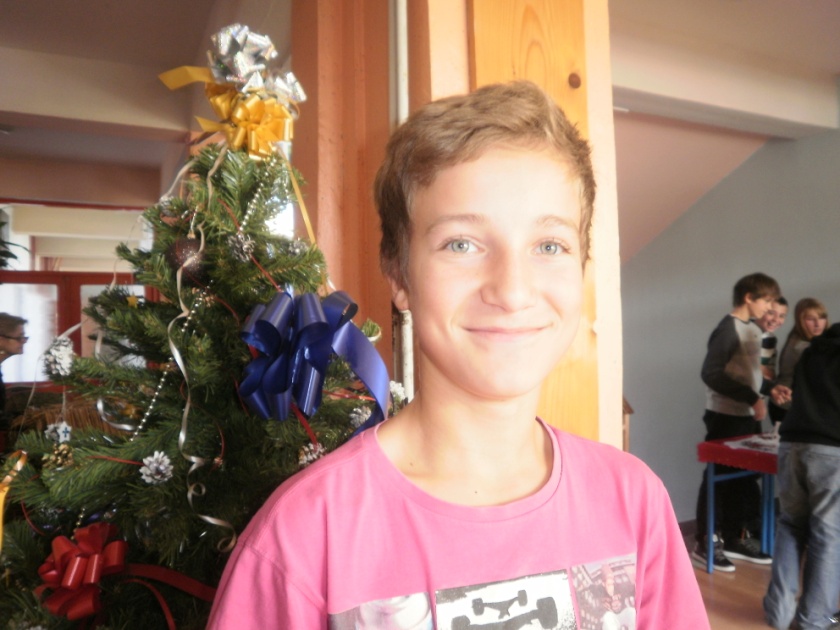 Matija capar
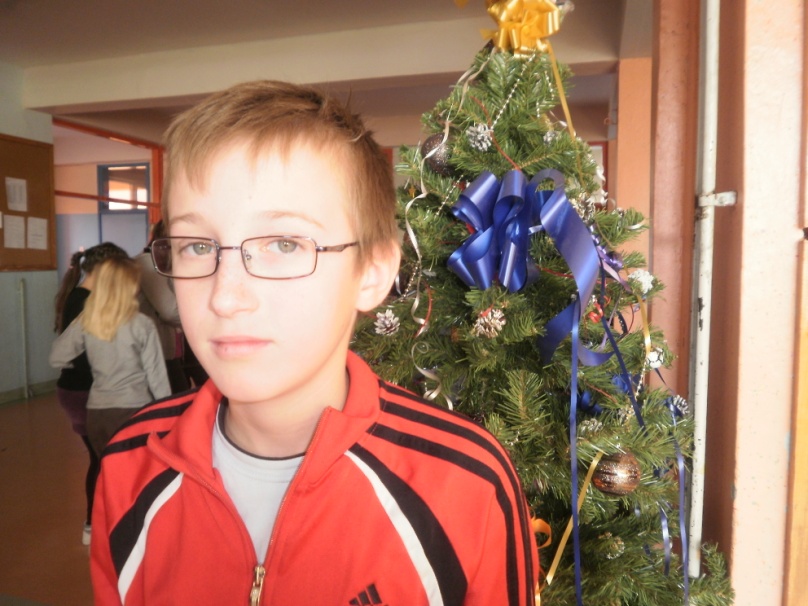 Alen jabrešić
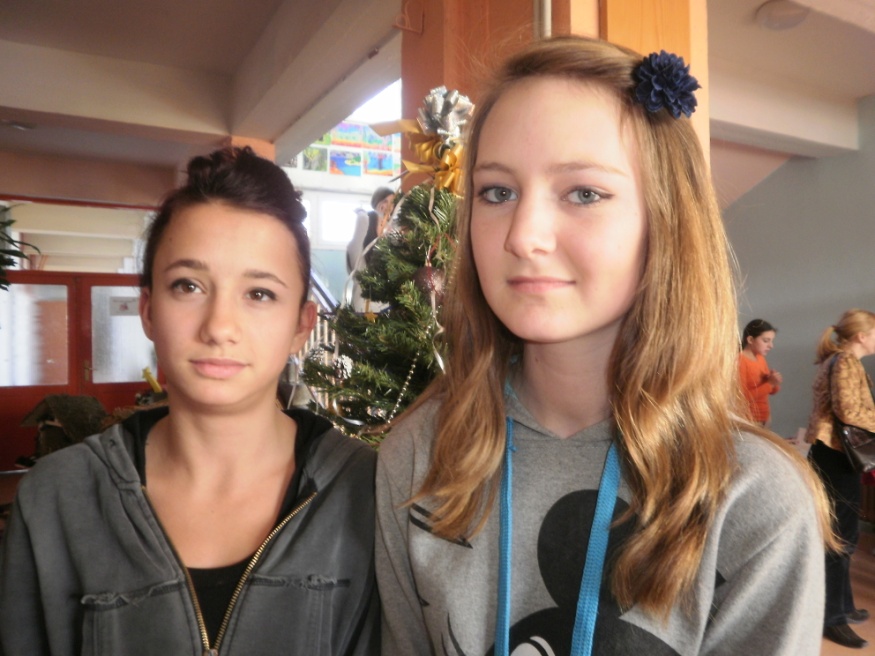 Lucija mlinar, monika božiček
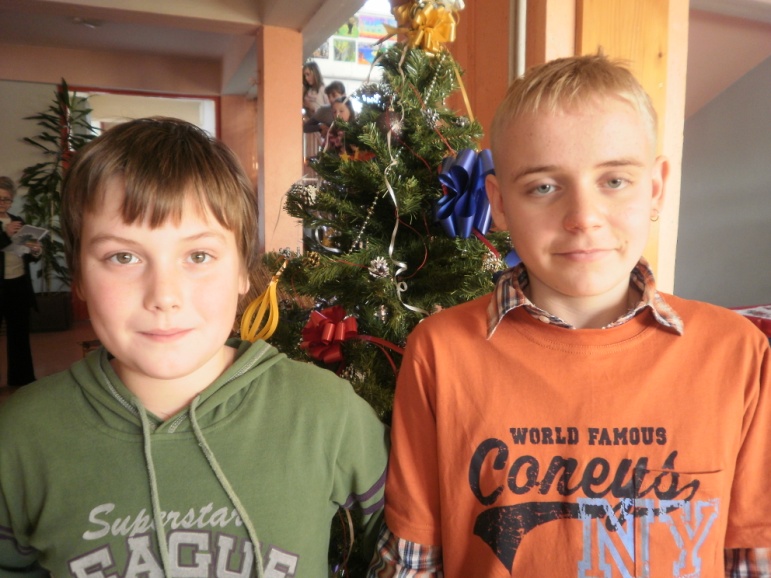 Sven finger, alen kanceljak
Michael balija
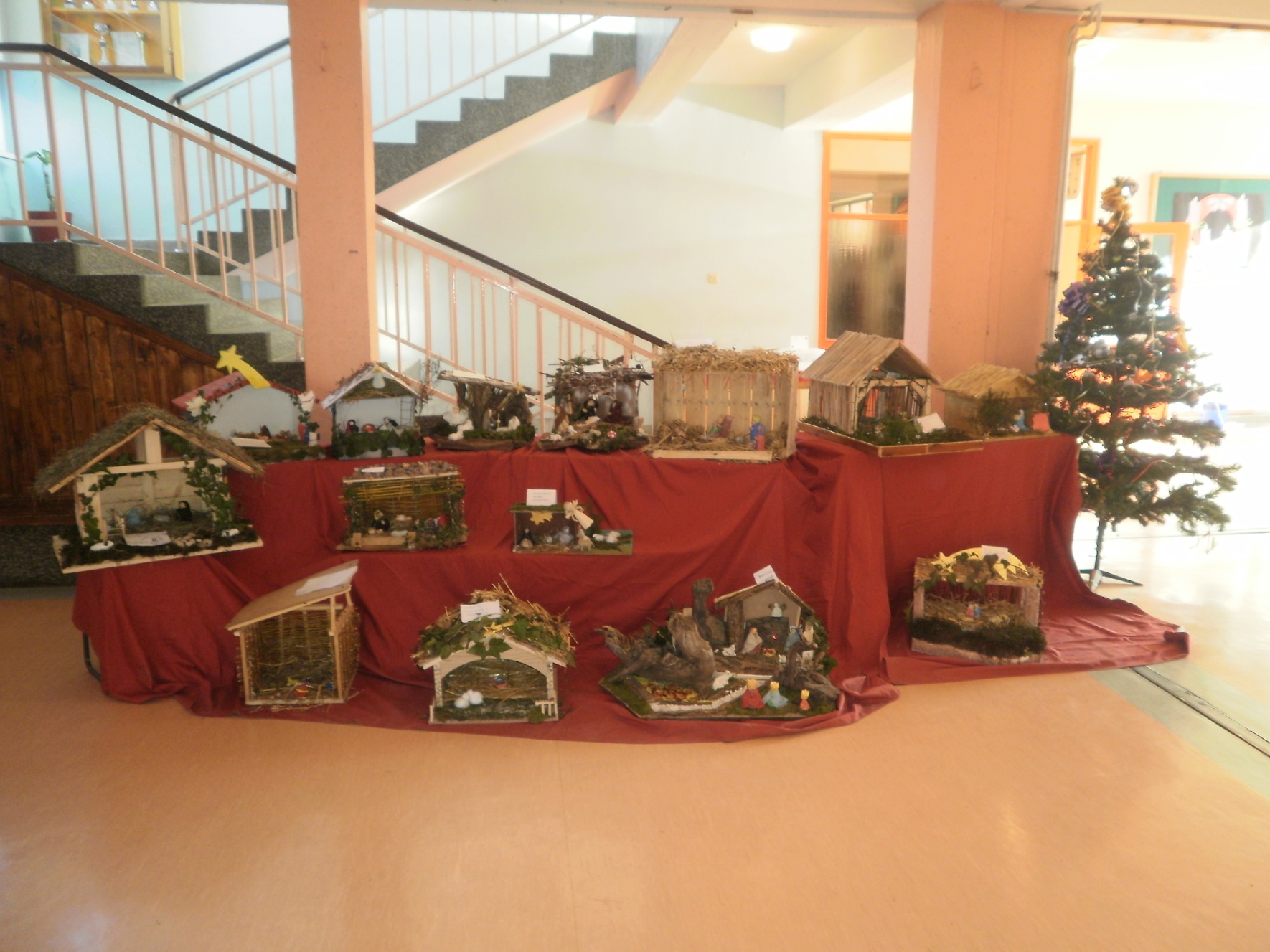 JASLICE 2011.
Ocjene i bodovi izložbenih jaslica,
 te jaslice koje će nas predstavljati na županijskoj izložbi u OŠ Brestovec